Deep Learning & TensorFlow with Keras

Based on:
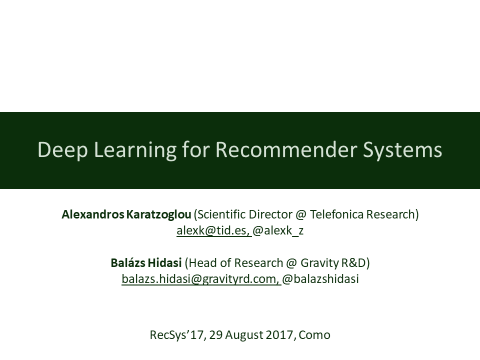 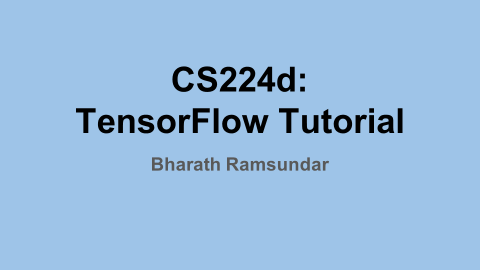 Why Deep Learning?
ImageNet challenge error rates (red line = human performance)
Why Deep Learning?
Neural Model
Neuron a.k.a. Unit
Learning
Stochastic Gradient Descent
Generalization of (Stochastic) Gradient Descent
Stochastic Gradient Descent
Modern Deep Networks
Ingredients:

Rectified Linear Activation  function a.k.a. ReLu
Modern Deep Networks
Mini-batches:
Stochastic Gradient Descent (or its evolutions)
Compute gradient over many (50 -100) data points  (minibatch) and update.
Shared parameters
Several layer / network-level templates
CNN, RNN, 2vec models, Autoencoders, Generative Adversal Networks (GAN),...
Transfer learning (from one problem to another)
Modern Feedforward Networks
Ingredients:
Adagrad a.k.a. adaptive learning rates
In a factor-wise fashion
Decrease step size over time
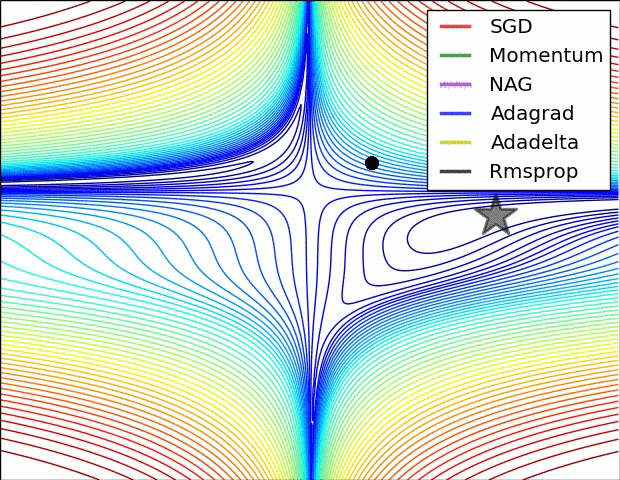 Convolutional deep network
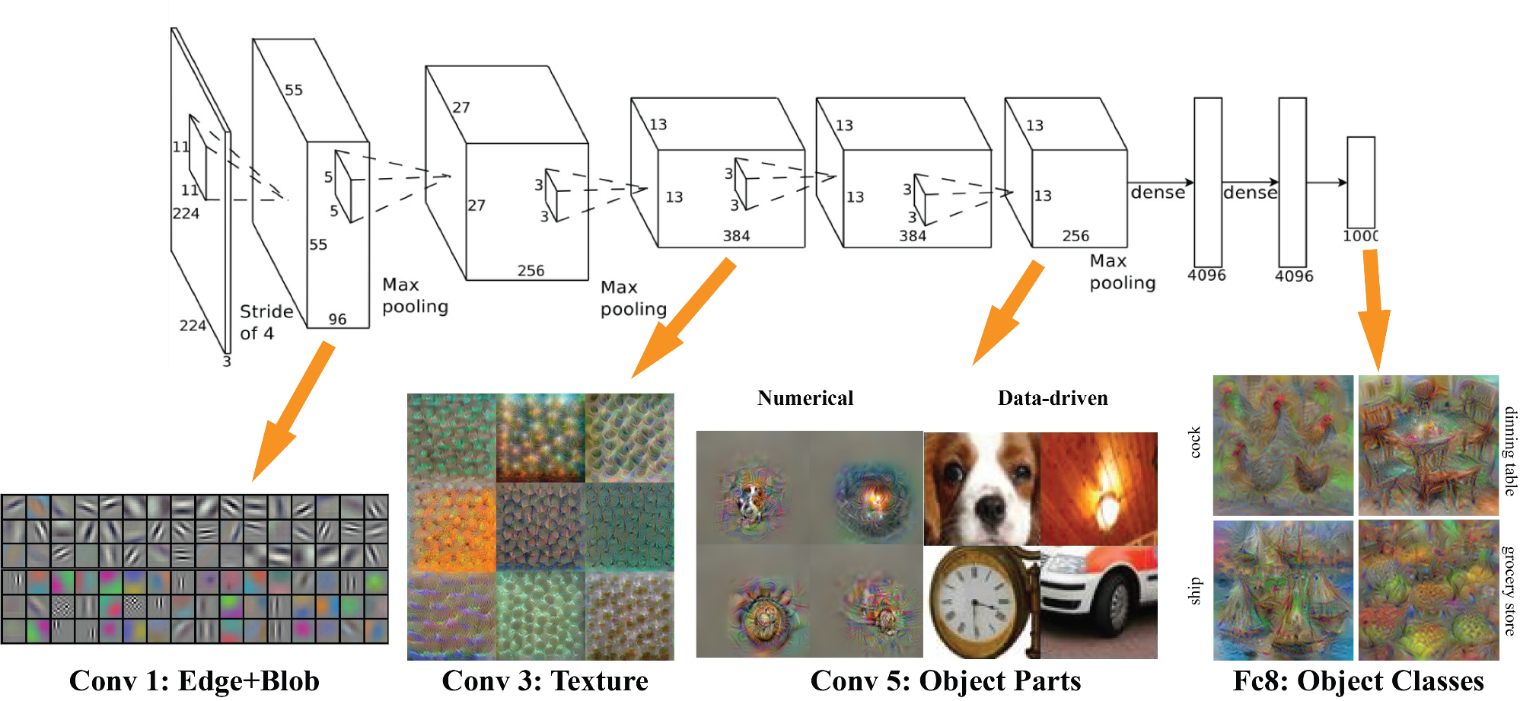 [Fig source: http://vision03.csail.mit.edu/cnn_art/index.html ]
Semantic descriptors - deep learning (NDBI034, Lect. 8)
Deep-Learning Package Zoo
Torch
Caffe
Theano (Keras, Lasagne)
CuDNN
Tensorflow
Mxnet
Etc.
Deep-Learning Package Design Choices
Model specification: Configuration file (e.g. Caffe,  DistBelief, CNTK) versus programmatic generation (e.g.  Torch, Theano, Tensorflow)
For programmatic models, choice of high-level language:  Lua (Torch) vs. Python (Theano, Tensorflow) vs others.
We chose to work with python because of rich community  and library infrastructure.
What is TensorFlow?
TensorFlow is a deep learning library  recently open-sourced by Google.
But what does it actually do?
TensorFlow provides primitives for  defining functions on tensors and  automatically computing their derivatives.
But what’s a Tensor?
Formally, tensors are multilinear maps from vector spaces  to the real numbers (	vector space, and	dual space)
A scalar is a tensor (
A vector is a tensor (
A matrix is a tensor (
Common to have fixed basis, so a tensor can be  represented as a multidimensional array of numbers.
)
)
)
Why the „Flow“?
Tensorflow constructs a graph of the evaluation G
The nodes in the graph are evaluated upon request (.eval() / session.run() )
TenorFlow can automatically calculate derivates for each of the nodes and therefor we can use SGD easily to optimize w.r.t. Arbitrary error metri
Simple Numpy Recap
In [23]: import numpy as np
In [24]: a = np.zeros((2,2)); b = np.ones((2,2))  In [25]: np.sum(b, axis=1)
Out[25]: array([ 2.,	2.])

In [26]: a.shape
Out[26]: (2, 2)
In [27]: np.reshape(a, (1,4))
Out[27]:  array([[  0.,	0.,	0.,
0.]])
Repeat in TensorFlow
More on Session
soon
More on .eval()
in a few slides
In [31]: import tensorflow as tf
In [32]: tf.InteractiveSession()

In [33]: a = tf.zeros((2,2)); b = tf.ones((2,2))
In [34]: tf.reduce_sum(b, reduction_indices=1).eval()  Out[34]: array([ 2.,	2.], dtype=float32)

In [35]: a.get_shape()
Out[35]: TensorShape([Dimension(2), Dimension(2)])
TensorShape behaves  like a python tuple.
In [36]: tf.reshape(a, (1, 4)).eval()
Out[36]: array([[ 0.,	0.,	0.,	0.]], dtype=float32)
Numpy to TensorFlow Dictionary
Basic concepts in TF
Constants, Input data (placeholders, feed dictionary)
(trainable) Variables (variable scopes, reuse variables)
Optimizers
TensorFlow requires explicit evaluation!
In [37]: a = np.zeros((2,2))
In [38]: ta = tf.zeros((2,2))
TensorFlow computations define a  computation graph that has no numerical  value until evaluated!
In [39]: print(a)
[[ 0.	0.]
[ 0.	0.]]

In [40]: print(ta)
Tensor("zeros_1:0", shape=(2, 2), dtype=float32)

In [41]: print(ta.eval())
[[ 0.	0.]
[ 0.	0.]]
TensorFlow Session Object (1)
“A Session object encapsulates the environment in which  Tensor objects are evaluated” - TensorFlow Docs
In  [20]: a  = tf.constant(5.0)

In  [21]: b  = tf.constant(6.0)
c.eval() is just syntactic sugar for  sess.run(c) in the currently active  session!
In [22]: c = a * b
In [23]: with tf.Session() as sess:
....:
....:
....:  30.0
30.0
print(sess.run(c))  print(c.eval())
TensorFlow Variables (1)
“When you train a model you use variables to hold and  update parameters. Variables are in-memory buffers  containing tensors” - TensorFlow Docs.
All tensors we’ve used previously have been constant
tensors, not variables.
TensorFlow Variables (2)
In [32]: W1 = tf.ones((2,2))
In [33]: W2 = tf.Variable(tf.zeros((2,2)), name="weights")  In [34]: with tf.Session() as sess:
print(sess.run(W1))  sess.run(tf.initialize_all_variables())  print(sess.run(W2))
....:


Note the initialization step tf.  initialize_all_variables()
Fetching Variable State (1)
Calling sess.run(var) on a tf.Session() object  retrieves its value. Can retrieve multiple variables  simultaneously with sess.run([var1, var2])  (See Fetches in TF docs)
In [82]: input1 = tf.constant(3.0)  In [83]: input2 = tf.constant(2.0)  In [84]: input3 = tf.constant(5.0)
In [85]: intermed = tf.add(input2, input3)  In [86]: mul = tf.mul(input1, intermed)
In [87]: with tf.Session() as sess:
....:
....:
....:
[21.0, 7.0]
result = sess.run([mul, intermed])  print(result)
Inputting Data
All previous examples have manually defined tensors.  How can we input external data into TensorFlow?
Simple solution: Import from Numpy:
In [93]: a = np.zeros((3,3))
In [94]: ta = tf.convert_to_tensor(a)  In [95]: with tf.Session() as sess:
....:	print(sess.run(ta))
....:
[[ 0.	0.	0.]
[ 0.	0.	0.]
[ 0.	0.	0.]]
Placeholders and Feed Dictionaries (1)
Inputting data with tf.convert_to_tensor() is  convenient, but doesn’t scale.
Use tf.placeholder variables (dummy nodes that  provide entry points for data to computational graph).
A feed_dict is a python dictionary mapping from tf.  placeholder vars (or their names) to data (numpy arrays,  lists, etc.).
Placeholders and Feed Dictionaries (2)
In [96]: input1 = tf.placeholder(tf.float32)
Define tf.placeholder
objects for data entry.
In [97]: input2 = tf.placeholder(tf.float32)
In [98]: output = tf.mul(input1, input2)

In [99]: with tf.Session() as sess:
....:	print(sess.run([output], feed_dict={input1:[7.], input2:[2.]}))
....:

[array([ 14.], dtype=float32)]
Fetch value of output  from computation graph.
Feed data into  computation graph.
Placeholders and Feed Dictionaries (3)
Variable Scope (1)
Complicated TensorFlow models can have hundreds of  variables.
tf.variable_scope() provides simple name-spacing  to avoid clashes.
tf.get_variable() creates/accesses variables from  within a variable scope.
Variable Scope (2)
Variable scope is a simple type of namespacing that adds  prefixes to variable names within scope
with tf.variable_scope("foo"):  with tf.variable_scope("bar"):
v = tf.get_variable("v", [1])  assert v.name == "foo/bar/v:0"
Variable Scope (3)
Variable scopes control variable (re)use

with tf.variable_scope("foo"):
v = tf.get_variable("v", [1])  tf.get_variable_scope().reuse_variables()  v1 = tf.get_variable("v", [1])
assert v1 == v
Understanding get_variable (1)
Behavior depends on whether variable reuse enabled
Case 1: reuse set to false
Create and return new variable
with tf.variable_scope("foo"):
v = tf.get_variable("v", [1])  assert v.name == "foo/v:0"
Understanding get_variable (2)
Case 2: Variable reuse set to true
Search for existing variable with given name. Raise
ValueError if none found.
with tf.variable_scope("foo"):
v = tf.get_variable("v", [1])
with tf.variable_scope("foo", reuse=True):  v1 = tf.get_variable("v", [1])
assert v1 == v
Ex: Linear Regression in TensorFlow (1)
import numpy as np  import seaborn

# Define input data
X_data = np.arange(100, step=.1)
y_data = X_data + 20 * np.sin(X_data/10)

# Plot input data  plt.scatter(X_data, y_data)
Ex: Linear Regression in TensorFlow (2)
# Define data size and batch size  n_samples = 1000
batch_size  = 100

# Tensorflow is finicky about shapes, so resize  X_data = np.reshape(X_data, (n_samples,1))  y_data = np.reshape(y_data, (n_samples,1))

# Define placeholders for input
X = tf.placeholder(tf.float32, shape=(batch_size, 1))  
y = tf.placeholder(tf.float32, shape=(batch_size, 1))
Ex: Linear Regression in TensorFlow (3)
# Define variables to be learned
with tf.variable_scope("linear-regression"):  W = tf.get_variable("weights", (1, 1),
Note reuse=False so  these tensors are  created anew
initializer=tf.random_normal_initializer())  b = tf.get_variable("bias", (1,),
initializer=tf.constant_initializer(0.0))  y_pred = tf.matmul(X, W) + b
loss = tf.reduce_sum((y - y_pred)**2/n_samples)
Ex: Linear Regression in TensorFlow (4)
# Sample code to run one step of gradient descent  In [136]: opt = tf.train.AdamOptimizer()
Note TensorFlow scope is  not python scope! Python  variable loss is still visible.
In [137]: opt_operation = opt.minimize(loss)

In [138]: with tf.Session() as sess:
.....:
.....:
.....:
sess.run(tf.initialize_all_variables())  sess.run([opt_operation], feed_dict={X: X_data, y: y_data})
But how does this actually work under the  hood? Will return to TensorFlow  computation graphs and explain.
Ex: Linear Regression in TensorFlow (4)
# Sample code to run full gradient descent:  # Define optimizer operation
opt_operation = tf.train.AdamOptimizer().minimize(loss)
with tf.Session() as sess:
# Initialize Variables in graph  sess.run(tf.initialize_all_variables())  # Gradient descent loop for 500 steps  for _ in range(500):
# Select random minibatch
indices = np.random.choice(n_samples, batch_size)  X_batch, y_batch = X_data[indices], y_data[indices]  # Do gradient descent step
Let’s do a deeper.  graphical dive into  this operation
_, loss_val = sess.run([opt_operation, loss], feed_dict={X: X_batch, y: y_batch})
Ex: Linear Regression in TensorFlow (5)
Ex: Linear Regression in TensorFlow (6)
Learned model offers nice  fit to data.
Thats it?
So far, rather low-level API described
Not suitable for building complex networks
More generic building blocs needed

Tf.keras
Layers: common types of network layers
Model: train/validate/test automation
Metrics,...

No more session.run(), reuse_variables etc.
Your task
Build a siammese network:
Is the pair of data from the same class?
One-shot classification task
What if a new class emerges?
Re-train model (standard ML) or use similarity of embeddings
Two „towers“ that share parameters and the similarity calculation on top of it

Use tf.keras layers + model